Fig. 2. Results from mediation analyses investigating direct and indirect effects of ADHD on intelligence: (a) ...
Arch Clin Neuropsychol, Volume 24, Issue 8, December 2009, Pages 769–782, https://doi.org/10.1093/arclin/acp075
The content of this slide may be subject to copyright: please see the slide notes for details.
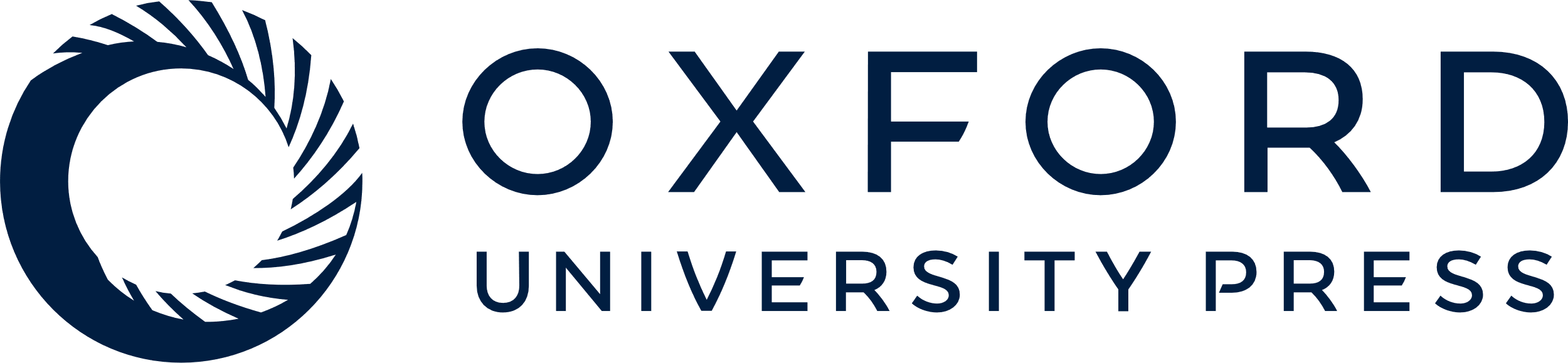 [Speaker Notes: Fig. 2. Results from mediation analyses investigating direct and indirect effects of ADHD on intelligence: (a) presents results for fluid intelligence; (b) presents results for crystallized intelligence. Confidence intervals (CI) not including 0 indicate a significant total indirect (mediation) effect. A significant direct effect refutes a full mediation effect. ADHD = attention deficit hyperactivity disorder; WM = working memory; STM = short-term memory; gF = fluid intelligence; gC = crystallized intelligence. The presence of another diagnosis than ADHD was controlled for in each analysis by entering a dummy coded variable representing “clinical comparisons/others”. In all analyses with fluid intelligence as outcome variable, sex was also controlled for (see Data Preparation and Statistical Analyses section). *p < .01. Superscript “a” indicates that the indirect effect for the inhibition composite measure was −.002 and −.009, respectively, for fluid and crystallized intelligence. The direct effect of ADHD on fluid intelligence was β = −.161, p  .05, when the inhibition composite measure was used as a mediator.


Unless provided in the caption above, the following copyright applies to the content of this slide: © The Author 2009. Published by Oxford University Press. All rights reserved. For permissions, please e-mail: journals.permissions@oxfordjournals.org.]